ROZLICZENIE 
I KAMIENIA MILOWEGO 2016-2018
Siedliska 28.02.2019
0
Pismem (ROW.wrt.513.1.2018) z dnia 18.01.2019 MRiRW 

Poinformowało Marszałków Województw o uzgodnieniu projektu aneksu do umowy o warunkach i sposobie realizacji strategii rozwoju lokalnego kierowanego przez społeczność, jednocześnie w załączeniu przekazano jego wzór z  prośbą o niezwłoczne zawiadomienie wszystkich lokalnych grup działania (LGD) o możliwości podpisania tego aneksu.
1
Wprowadzone aneksem zmiany do Umowy Ramowej stanowią swoiste
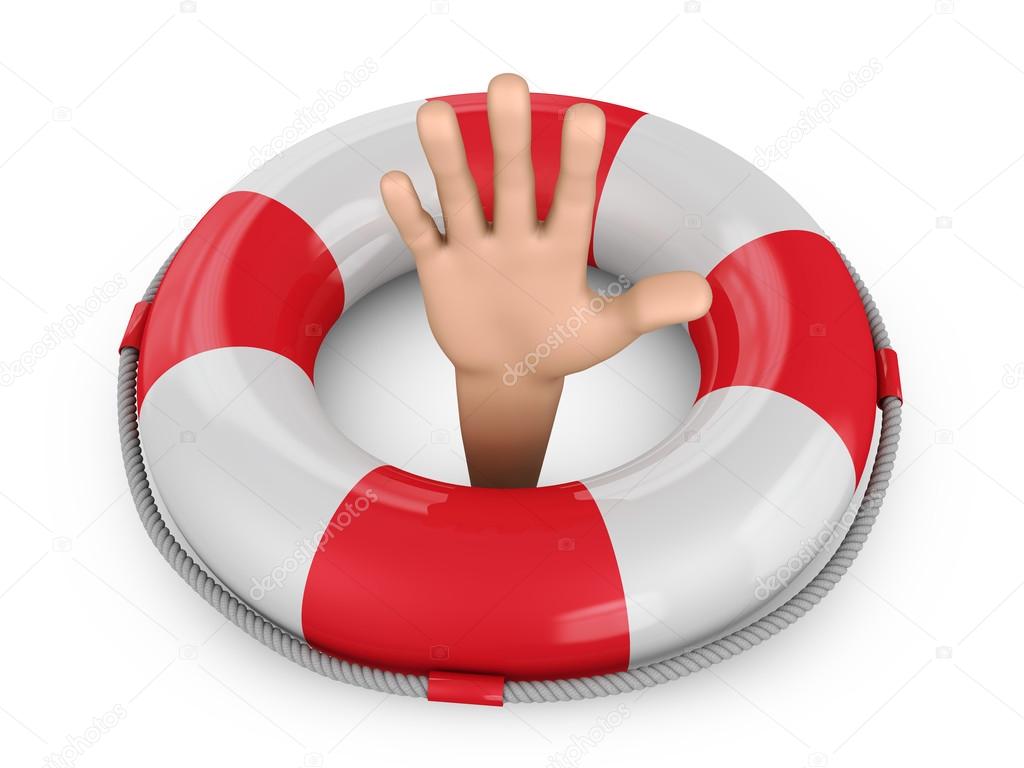 dla Lokalnych Grup Działania, które przy zachowaniu dotychczasowych zapisów mogły mieć problem z realizacją 
„Pierwszego Kamienia”
2
Zmiany w § 8 Umowy Ramowej dot. rozliczenia pierwszego kamienia
1. Jeżeli do 31 grudnia 2018 roku LGD:
nie osiągnie co najmniej:
40% poziomu każdego ze wskaźników produktu oraz
60% średniego poziomu realizacji wszystkich wskaźników produktu obliczonego jako stosunek   sumy poziomów realizacji każdego ze wskaźników produktu do liczby wskaźników produktu, przy czym do wyliczenia średniego poziomu realizacji wszystkich wskaźników produktu poziom wskaźników przewyższający wartość 100% przyjmuje się jako poziom 100%
nie wykorzysta co najmniej 60% środków finansowych przeznaczonych na wsparcie realizacji operacji w ramach LSR w latach 2016-2018, a w przypadku, gdy LSR przewiduje finansowanie w ramach:
PROW, dodatkowo nie wykorzysta co najmniej 20% środków finansowych przeznaczonych na utworzenie/utrzymanie miejsc pracy w ramach LSR
PO RYBY, dodatkowo nie wykorzysta co najmniej 20% środków finansowych przeznaczonych na utworzenie/utrzymanie miejsc pracy i utworzenie przedsiębiorstw w ramach LSR
kwota określona w § 4 ust. 1 umowy w ramach danego funduszu ulega obniżeniu o 10 %
3
WSZYSTKIE LOKALNE GRUPY DZIAŁANIA SPEŁNIŁY WARUNKI OKREŚLONE 
W § 8 ust. 1 pkt. 1) lit. a) b)
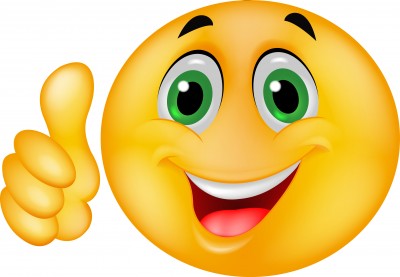 4
BRAK REALIZACJI WSKAŹNIKÓW
OSIĄGNIĘTY ŚREDNI POZIOM REALIZACJI
5
6
SPEŁNIENIE WARUNKÓW § 8 ust. 1 pkt. 2)
7
8
SPEŁNIENIE WARUNKÓW § 8 ust. 1 pkt. 2)
9
10
SPEŁNIENIE WARUNKÓW § 8 ust. 1 pkt.2 lit. a)
11
Zmiany w § 8 Umowy Ramowej dot. rozliczenia pierwszego kamienia - BONUS
3. Jeżeli do 31 grudnia 2018 roku LGD:
osiągnie poziom co najmniej 60% każdego ze wskaźników produktu, który został przewidziany do realizacji w latach 2016 – 2018, a w przypadku, gdy LSR przewiduje finansowanie operacji w ramach RPO, dodatkowo zrealizuje w ramach LSR w co najmniej 85% wskaźniki ujęte w Ramach Wykonania Osi ……………..2, przewidziane do osiągnięcia do końca 2018 roku,
wykorzysta co najmniej 80% środków finansowych przeznaczonych na wsparcie realizacji operacji w ramach LSR w latach 2016-2018, a w przypadku, gdy LSR przewiduje finansowanie w ramach PROW, dodatkowo wykorzysta 40% środków finansowych przeznaczonych na utworzenie/utrzymanie miejsc pracy w ramach LSR,
realizuje zobowiązania określone w niniejszej umowie,
kwota określona w § 4 ust. 1 umowy w ramach danego funduszu  może zostać podwyższona maksymalnie o kwotę stanowiącą 60%  kwoty środków, o których mowa w § 4 ust. 1 umowy, o ile dostępne są środki finansowe w ramach danego programu – proporcjonalnie do potrzeb zgłoszonych przez LGD
12
LGD które spełniły warunki aby otrzymać BONUS
13
I WARUNEK - wykorzysta co najmniej 80% środków finansowych przeznaczonych na wsparcie realizacji operacji w ramach LSR w latach 2016-2018

II WARUNEK -  dodatkowo wykorzysta 40% środków finansowych przeznaczonych na utworzenie/utrzymanie miejsc pracy w ramach LSR
14
Zmiany w § 8 Umowy Ramowej dot. rozliczenia drugiego kamienia
1. Jeżeli do 31 grudnia 2021 roku LGD:
nie osiągnie co najmniej 75% poziomu każdego ze wskaźników produktu, który został przewidziany do realizacji w LSR w latach 2016-2021, a w przypadku, gdy LSR przewiduje finansowanie operacji w ramach RPO, nie osiągnie ponadto w ramach LSR 85% wartości wskaźników produktu ujętych w Ramach Wykonania Osi ………………2, przewidzianej do osiągnięcia do końca 2023 roku lub,
nie wykorzysta co najmniej 70% środków finansowych przeznaczonych na wsparcie realizacji operacji w ramach LSR w latach 2016-2021, a w przypadku, gdy LSR przewiduje finansowanie w ramach:,
PROW, dodatkowo nie wykorzysta co najmniej 50% środków finansowych przeznaczonych na utworzenie/utrzymanie miejsc pracy w ramach LSR
PO RYBY, dodatkowo nie wykorzysta co najmniej 50% środków finansowych przeznaczonych na utworzenie/utrzymanie miejsc pracy i utworzenie przedsiębiorstw w ramach LSR
obniżeniu o 30% ulega kwota niewykorzystanych środków finansowych przeznaczonych na wsparcie realizacji operacji w ramach LSR w ramach danego funduszu
15
16
DZIĘKUJĘ 
ZA 
UWAGĘ
17